Facilitators of and Barriers to Completing Opioid Substitution Treatment & Recovering from Opioid DependenceVicky CarlislePhD Student, Tobacco and Alcohol Research GroupUniversity of BristolSupervisors: Olivia Maynard, Jo Kesten, Matthew Hickman, Kyla Thomas
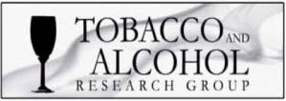 Bristol Drug & Alcohol Treatment Outcomes from NDTMS (2018)
Completed & non-representation (%)
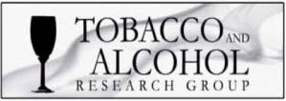 1. Secondary Data Analysis
Are people being ‘parked on methadone’ (Ian Duncan-Smith) or are drop-outs underlying low completion rates?
Secondary analysis of routine data, collected by Bristol Drugs Project, during OST since 2013.
Logistic Regression - which factors predict drug-free discharge from OST? 
Also: distribution of treatment durations, reasons for leaving and how many drug-free discharge clients have maintained their abstinence at 12 months?
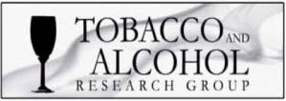 2. Meta-ethnography (Qualitative Evidence Synthesis)
Qualitative systematic review
What are the facilitators of and barriers to completing OST?
Looking at qualitative and mixed-methods studies with service-users (current and former), staff and policy-makers. 
Results will feed into topic guides for next stage.
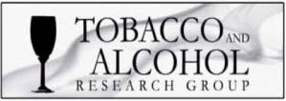 3. Interviews
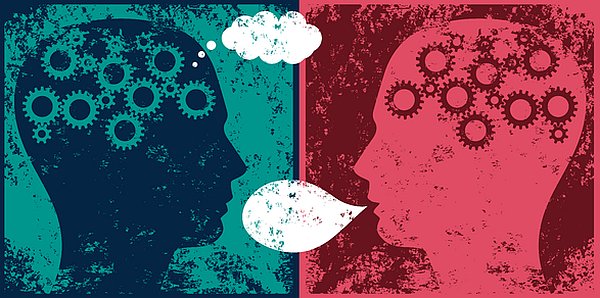 What are the facilitators of and barriers to completing OST in Bristol?
~30 OST service users at a range of treatment stages (stabilisation, maintenance, detox)
~15 staff (OST shared-care workers)
Thematic Analysis (Braun & Clarke) will be used to compare perceived barriers and facilitators to completing OST from service-user and staff perspectives
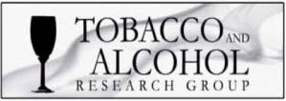 References
Braun, V. and Clarke, V. (2006) ‘Using thematic analysis in psychology’,	Qualitative Research in Psychology. doi:	10.1191/1478088706qp063oa.
Holehouse, M. (2014) ‘Now fight the methadone industry that keeps	addicts hooked, says Iain Duncan Smith - Telegraph’. Available at:	https://www.telegraph.co.uk/news/politics/conservative/1123366	/Now-fight-the-methadone-industry-that-keeps-addicts-hooked	says-Iain-Duncan-Smith.html (Accessed: 30 May 2018)
NDTMS (National Drug Treatment Monitoring System) (2017) ‘Adult	substance misuse statistics from NDTMS 2 About Public Health	England’. Available at: www.gov.uk/phe (Accessed: 23 November	2017).
Noblit, G. W. and Hare, R. D. R. (1988) Meta-ethnography: Synthesizing	qualitative studies, Qualitative research methods series Newbury	Park. doi: 10.1097/00005053-199007000-00016.
Notley, C. et al. (2013) ‘The experience of long-term opiate maintenance	treatment and reported barriers to recovery: A qualitative systematic	review’, European Addiction Research. doi: 10.1159/000346674.
Acknowledgements
Thanks to: Olivia Maynard, Jo Kesten, Matt Hickman, Kyla Thomas, ROADS & BDP.
Tobacco and Alcohol Research Group:

Angela Attwood	Senior Lecturer
Anna Blackwell	Research Associate
Laura Brocklebank	Research AssociateVicky Carlisle		PhD Student 
Emily Crowe		PhD Student
Katie De-Loyde	Research Associate
Katie Drax		PhD Student
Maddy Dyer		PhD Student
Kayleigh Easey	PhD Student
Andy Eastwood	PhD Student
Elis Haan		PhD Student
Gemma Hammerton	Postdoc
Taha Itani		Research Associate 
Eleanor Kennedy	PhD Student
Jasmine Khouja	PhD Student






Rebecca Lawn	PhD Student
Jim Lumsden		PhD Student
Olivia Maynard	Lecturer
Marcus Munafò 	Professor 
Sarah Peters		PhD Student
Joe Matthews		Research Associate
Claire Prince		Honorary Research Associate
Hannah Sallis		Postdoc
Laura Schellhas	PhD Student
Carlos Sillero		PhD Student
Chris Stone		Research Associate
Andy Skinner		Postdoc
Steph Suddell		PhD Student
Robyn Wootton	Research Associate
Contact: vicky.carlisle@bristol.ac.uk @Vic_Carlisle; @BristolTARGhttp://www.bristol.ac.uk/targ
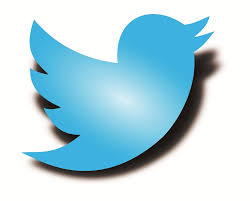 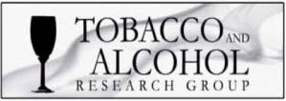 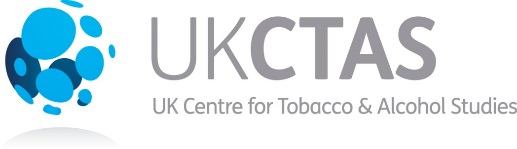 7